Atelier « PRATIQUES ET MÉTIERS DUDÉVELOPPEMENT TERRITORIAL INTÉGRÉ »(6 au 9 mars 2012)  Chaire canadienne de recherche en organisation communautaire (UQO)/ ARUC Innovation social et développement des communautés
Notes visant à aborder le thème 8 (9 mars 2012); 
« Développement des pratiques et des compétences des professionnels du soutien au DTI » 
 
Préparé et présenté par Jude Brousseau, conseiller en développement social à la CRÉ de la Côte-Nord et président du Réseau québécois de développement social, avec l’étroite collaboration de mesdames France Fradette (coordonatrice du Comité régional de développement social du Centre-du-Québec et administratrice au RQDS), Christiane Lussier, coordonnatrice du RQDS et de M. Alain Coutu, administrateur au RQDS). Merci également aux autres administrateurs du RQDS pour leur appui.
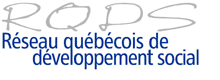 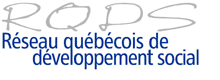 16 régions membres (poss. de 19)
Regroupe les représentants de démarches régionales de développement social
Une communauté de pratique… 
Soutien  aux membres qui interviennent pour améliorer les conditions de vie individuelles et collectives des citoyens.
Avec comme intérêts communs prioritaires…l’amélioration des pratiques et la progression des démarches régionales de développement social

Partage d’informations, de connaissances, d’innovations, d’expériences, de pratiques, coopérations.
Le point de départ…
En regardant l’itinéraire de Pierre Nardin (Union des acteurs et des structures de développement local/UNADEL)…
Malgré le temps…
Il fait sens que le DTI= « bassins de vie »/« bassins stratégiques »…
Des bassins de vie qui lient étroitement monde politique et société civile:
Où se construit collectivement un projet global de développement…
Là où…
 l’économique n’est pas la seule préoccupation
on assure la participation des populations locales aux décisions
là où se développent des solidarités
Des bassins stratégiques…
Résultant d’alliances de « bassins de vie » 
En assurant à chaque « bassins de vie » de conserver son identité…
Tout en gagnant en efficacité et en complémentarité
Toujours est-il que…
Le développement des pratiques des professionnels figurait bien sur parmi ses  préoccupations;
À Kamouraska en 1996, à l’occasion des Rencontres des acteurs du développement rural…il titrait sa conférence « Grandeurs et misères du métier d’agent de développement »…
À propos de la définition du développement territorial intégré (DTI)?
Séminaire du RQDS en novembre 2008 à Montréal
« Cette approche se caractérise par une concertation des intervenants, une intervention intersectorielle qui place l’amélioration de la situation des membres de la communauté au centre d’une action globale et qui améliore la capacité d’agir tant des collectivités que des individus qui les composent ».
Autres compréhensions exprimées
Fait référence à la notion du territoire d'appartenance "senti" plutôt qu'à un territoire administratif.
Stratégie qui essaie de prendre en compte  et de concilier  toutes les dimensions du développement

Comme dit Claire Bolduc de Solidarité rurale; « l’état n’est plus le seul à définir les paramètres »
Stratégies mises en œuvre par les PDTI pour favoriser le développement des pratiques et compétences?
Réseautage, formation, transfert d’outils...

Au Centre-du-Québec;
 La trousse « Ma communauté, clé en main » 
Lanaudière;
Réseau de formation continue, plan de formation adapté aux citoyens, intervenants, etc.
Côte-Nord
Escales; Formation et Réseautage des acteurs de développement social).
Activités de co-construction d’outils et d’activités de formation
Observations
Les compétences à renforcer peuvent se retrouver à 3 niveaux;
Ponctuel;
AEC  Mobilisation et développement des communautés…, accueil d’informations (ex.; présentation de programmes)
En continu
Faire partie et contribuer à un réseau
Partager des connaissances (Groupe de réflexion en DC)
Outils de transfert (Trousse de partage de connaissance)
Long terme (Bilan et perspectives en DS)
À propos de la trousse…
Comment ces professionnels ont-ils recours aux connaissances issues de l’expérience ou au transfert et à l’appropriation des connaissances issues de la recherche?
Centre-du-Québec;
 
Tournées annuelles des MRC (présentation de contenus, accueil de préoccupations et de besoins), bulletin de liaison

Dans Lanaudière; 
 
Recherche sur les conditions facilitantes  à la participation citoyenne dans de telles stratégies de mobilisation
Appropriation de pratiques réalisées dans un réseau dit « alternatif » de développement (non étatique) qui rejoint une centaine de territoires  en France ,aux Antilles et au nord de l'Afrique.

Sur la Côte-Nord;
À travers un réseau de comités territoriaux appelés « Chantier de développement social »
Quelles perspectives et quelles orientations en matière de formation et de qualification du milieu professionnel?
Séminaire Québec/France (septembre 2010); 

On apprenait que les nouvelles pratiques développées au cours de la dernière décade (intersectorialité, ATI, développement des communautés), ont favorisé le développement d’une nouvelle catégorie de professionnels qu’on appelle « hybrides ». Mélange de formation académique, de connaissances complémentaires et de nouvelles pratiques.
Les qualités recherchées…savoir être un bon accompagnateur….
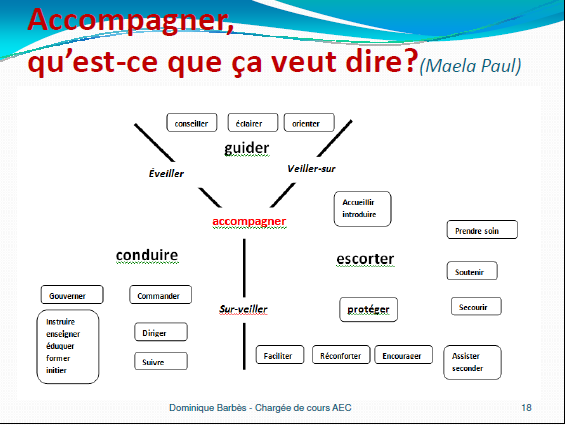 Et savoir faire (capacités de…)
Mobiliser
Concerter
Développer des stratégies à plusieurs niveaux
Comprendre les réalités du territoire vécu et les diverses dynamiques
Concilier les intérêts divergents
Développer des visions collectives
Capacité de décoder les enjeux politique
Développer des réseaux d’acteurs…
Susciter l’émergence de conditions favorables (préparation du « terreau », engagement du milieu municipal, mise en place d’un noyau porteur)
Gérer le cycle de développement d’une communauté

Tout ça…en y incluant des compétences sur les plans administratif et organisationnel
Préoccupations…
Préoccupations;
Se tourner vers la formation continue, ciblée, en tenant compte de la multiplicité des acteurs et des pratiques en transformation. 
Se tourner vers une communauté apprenante (ex. AEC en mobilisation des communautés)
Importance d’assurer certes la diffusion des connaissances mais aussi leur transfert et ce avec les acteurs de DTI…assurer d’établir le pont entre théorie et pratique (prés. Yvan Comeau)
En conclusion…
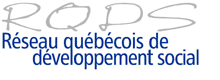 Téléphone : 418-528-6601
Christiane Lussier, coordonnatrice
Courriel : c.lussier@rqds.org